Matériel
Thème de la séance:
Occuper l’espace en Largeur et Profondeur
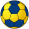 20
Conserver /Progresser
On a le ballon
Déséquilibrer/Finir
emnt
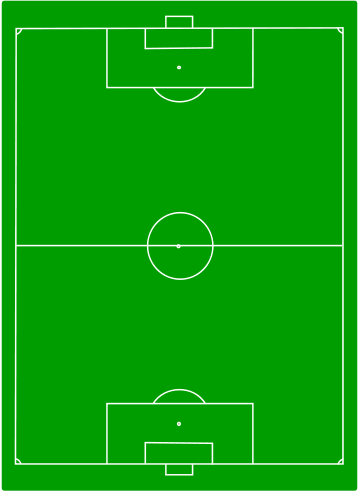 2
0
8
2
20
6
S’opposer  la Progression
S’opposer pour Protéger son but
On a pas le ballon
Déplacement joueur
Déplacement Ballon
Déplacement joueur/Ballon
exercice
Jonglage dans la zone centrale puis au signal de l’éducateur les joueurs vont faire un stop balle le plus rapidement possible dans la zone dont la couleur est annoncée le dernier arrivé prend un point et au bout de trois points il doit faire cinq pompes devant ces copains
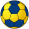 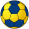 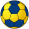 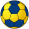 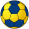 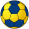 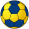 Temps :20’
Matériel
Thème de la séance:
Occuper l’espace en Largeur et Profondeur
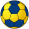 20
Conserver /Progresser
On a le ballon
Déséquilibrer/Finir
emnt
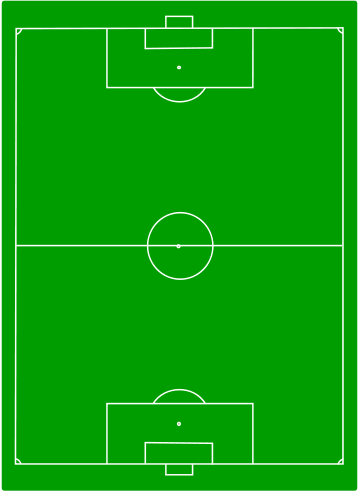 2
0
8
2
20
6
S’opposer  la Progression
S’opposer pour Protéger son but
On a pas le ballon
Déplacement joueur
Déplacement Ballon
Déplacement joueur/Ballon
exercice
Zone A
Travail devant le but avec déplacement et replacement
Reprise de la tête 6 ballons joués
Reprise du pied 6 ballons joués
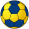 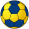 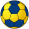 Zone A
Zone B
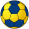 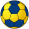 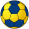 Zone B
Travail devant le but avec déplacement et replacement
Trois centres de la droite puis trois centre de la gauche
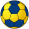 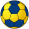 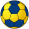 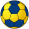 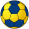 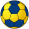 Temps :20’
Matériel
Thème de la séance:
Occuper l’espace en Largeur et Profondeur
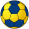 20
On a le ballon
Conserver /Progresser
Déséquilibrer/Finir
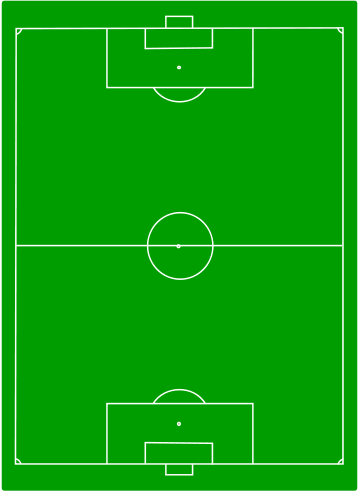 2
0
8
2
20
6
S’opposer  la Progression
S’opposer pour Protéger son but
On a pas le ballon
Déplacement joueur
Déplacement Ballon
Déplacement joueur/Ballon
Jeu
Consignes: 
Faire quatres groupes
Bien occuper les zones et se démarquer 
Match sur tout le terrain 8 contre 8 suivant le nbr total de joueurs
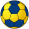 Temps :40’